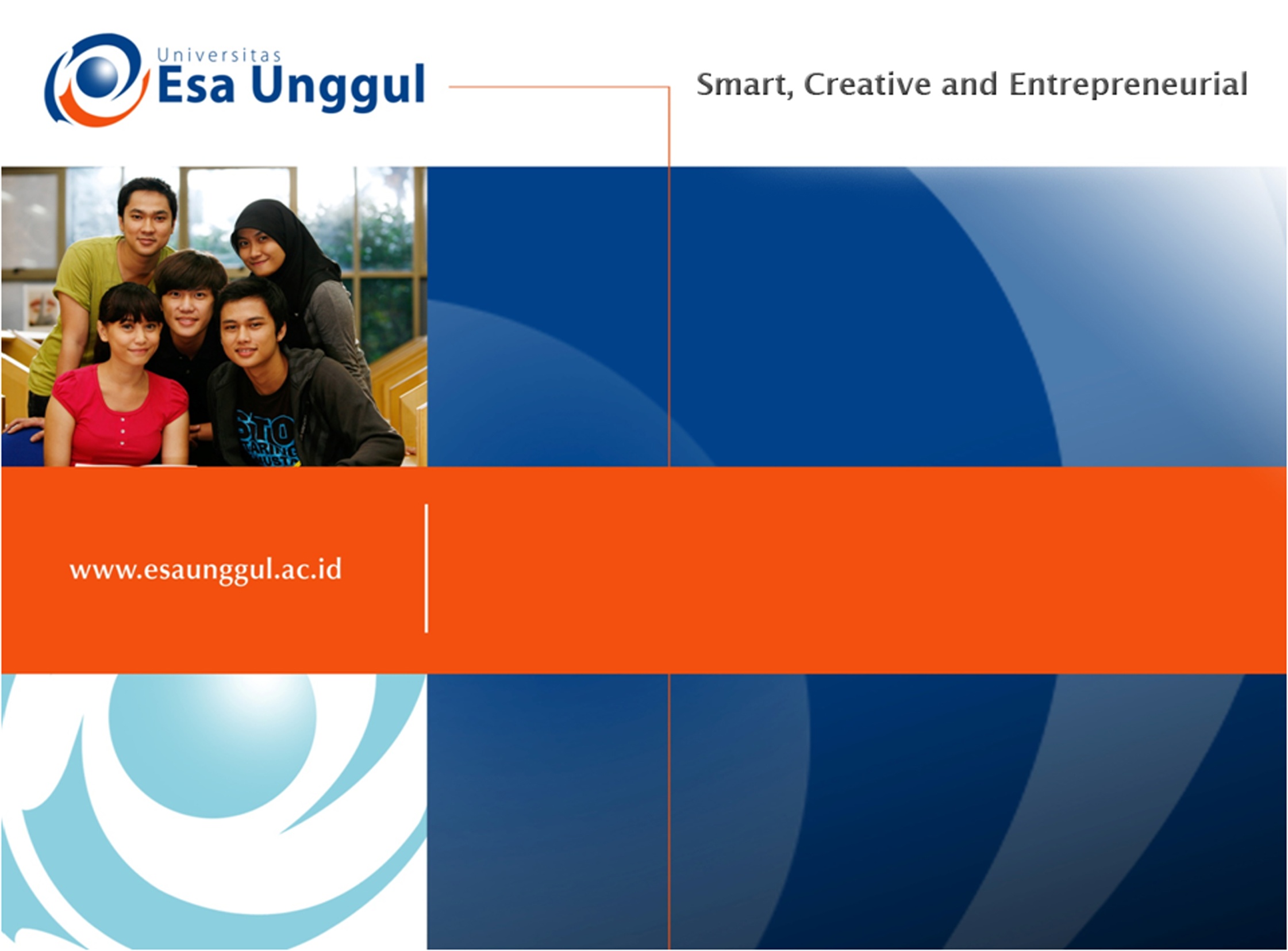 NUTRISI DAN PERTUMBUHAN MIKROBA
Kemampuan Akhir yang Diharapkan
Mahasiswa dapat menjelaskan jenis-jenis nutrisi yang diperlukan oleh mikroba
Mahasiswa dapat menyebutkan jenis-jenis media pertumbuhan mikroba
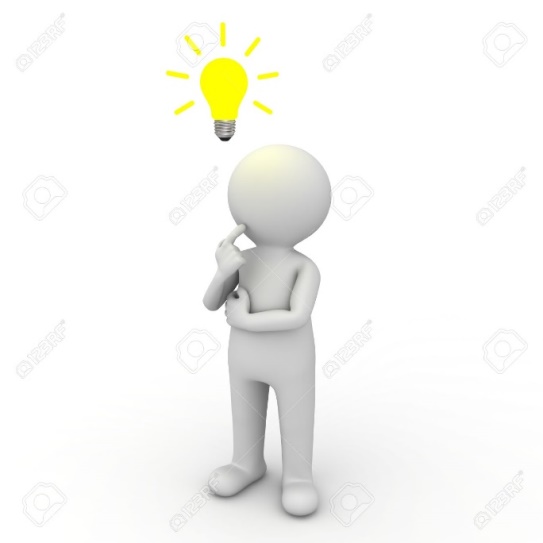 Nutrisi untuk Mikroba
Sel Mikroba terdiri dari beberapa unsur  Karbon (C), Oksigen (O), Hidrogen (H), Nitrogen (N), Sulfur (S), Fosfat (P), Potasium (K+), Kalsium (Ca2+), Magnesium (Mg2+) dan Besi (Fe2+ dan Fe3+) 
Unsur C, O, H, N, S dan P merupakan penyusun molekul-molekul kehidupan (karbohidrat, lemak, protein dan asam nukleotida)
Unsur K+ berperan dalam beberapa kerja enzim
Unsur Ca2+ berperan dalam resistensi spora terhadap panas
Unsur Mg2+ berperan dalam kofaktor enzim, berikatan dengan ATP dan untuk stabilisasi membran sel dan ribosom
Unsur Fe2+ dan Fe3+ berperan sebagai kofaktor enzim, sebagai bagian dari sitokrom
Nutrisi untuk Mikroba
Unsur-unsur di atas sangat diperlukan oleh mikroba dalam jumlah banyak
Sehingga disebut dengan Makronutrisi/makronutrien/macronutrient
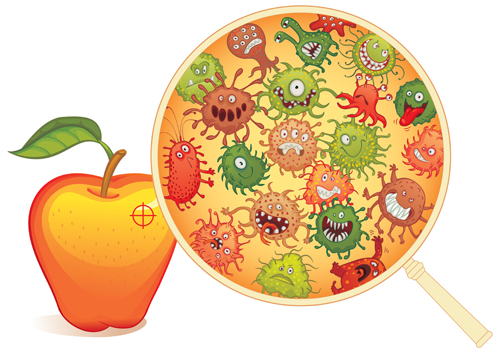 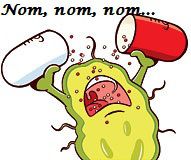 Nutrisi untuk Mikroba
Selain makronutrisi, terdapat pula mikronutrisi/mikronutrien/micronutrient
Yang merupakan unsur-unsur yang diperlukan mikroba dalam jumlah yang sedikit 
Yang termasuk mikronutrien antara lain mangan, seng, kobalt, molibdenum, nikel dan tembaga
Mikronutrien terdapat dalam enzim dan berperan sebagai katalisator reaksi serta membantu mepertahankan struktur protein
Nutrisi untuk Mikroba
Mikroba memerlukan keseimbangan komposisi nutrisi
Apabila makronutrien dalam kondisi terbatas akan menghambat pertumbuhan bakteri
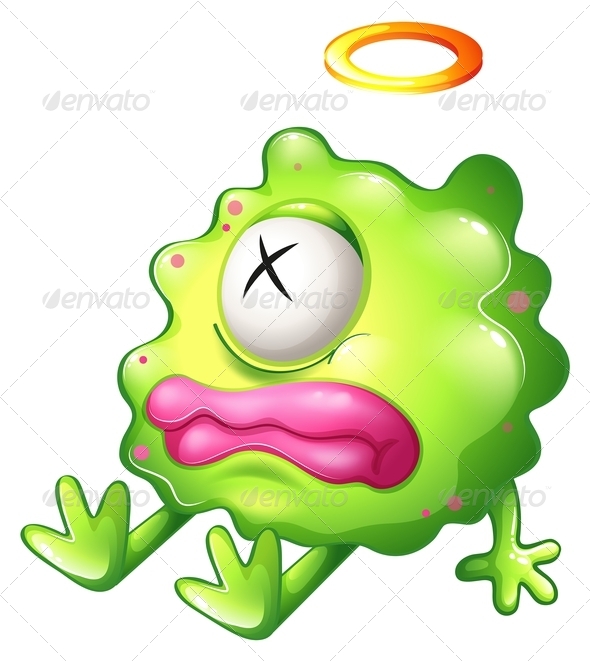 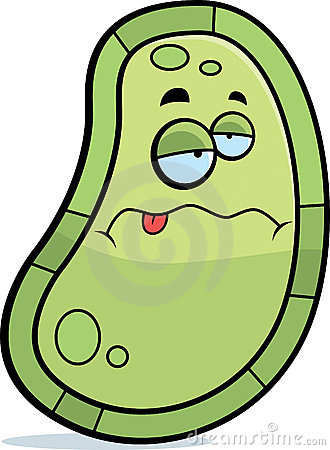 Sumber Nutrisi bagi Mikroba
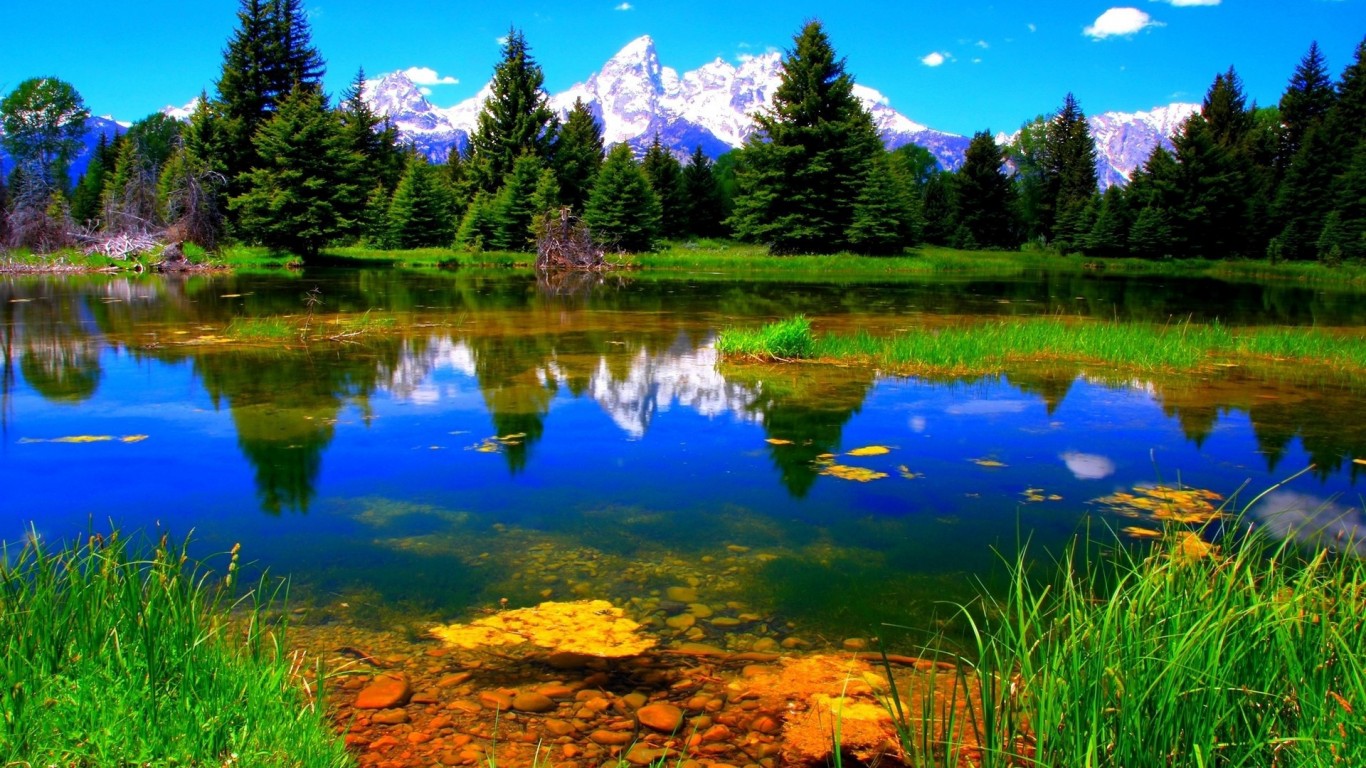 Pembagian Mikroba Berdasarkan Sumber Nutrisi yang Digunakan
Mikroba dapat dibedakan berdasarkan sumber karbon (C) yang digunakan
Autotrof
Heterotrof
Mikroba dapat dibedakan berdasarkan sumber energi yang digunakan
Fototrof 
Kemotrof
Mikroba dapat dibedakan berdasarkan sumber elektron yang digunakan
Litotrof
Organotrof
Penggolongan Mikroba Berdasarkan Sumber Karbon yang Digunakan
Autotrof  mikroba yang menggunakan CO2 sebagai sumber karbon
Heterotrof  mikroba yang menggunakan substrat organik (organisme lain) sebagai sumber karbon
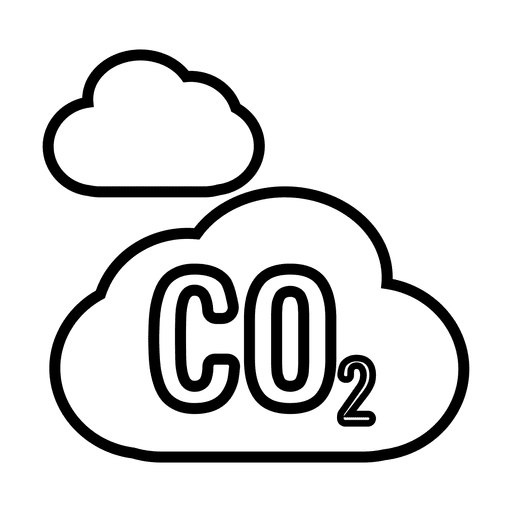 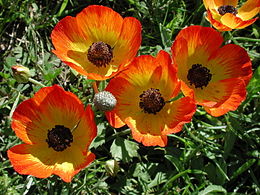 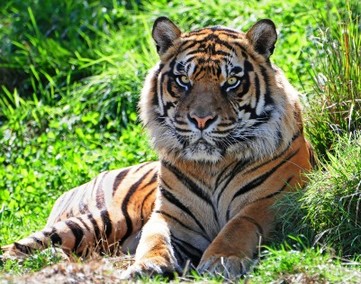 Penggolongan Mikroba Berdasarkan Sumber Energi yang Digunakan
Fototrof  mikroba yang menggunakan cahaya sebagai sumber energi
Kemotrof  mikroba yang menggunakan senyawa organik maupun inorganik sebagai sumber energi
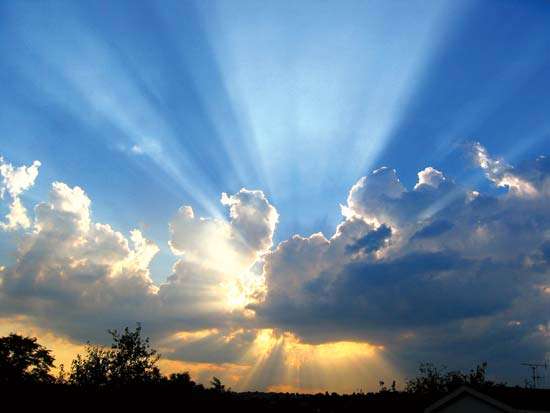 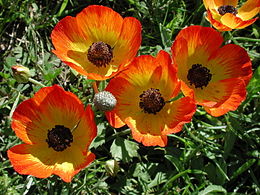 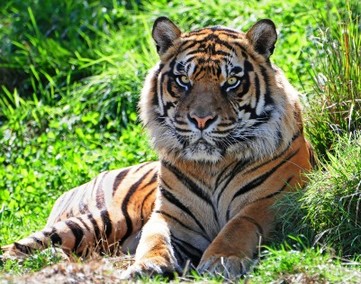 Penggolongan Mikroba Berdasarkan Sumber Elektron yang Digunakan
Litotrof  mikroba yang menggunakan senyawa inorganik (mineral) sebagai sumber energinya
Organotrof  mikroba yang menggunakan molekul-molekul organik sebagai sumber elektron
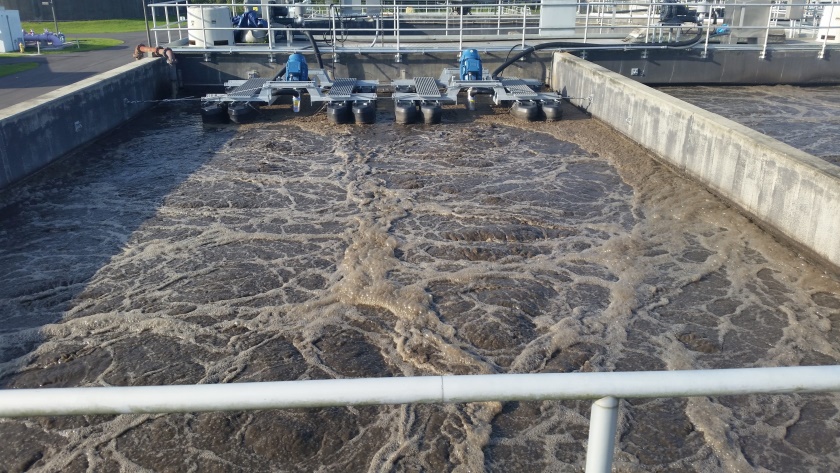 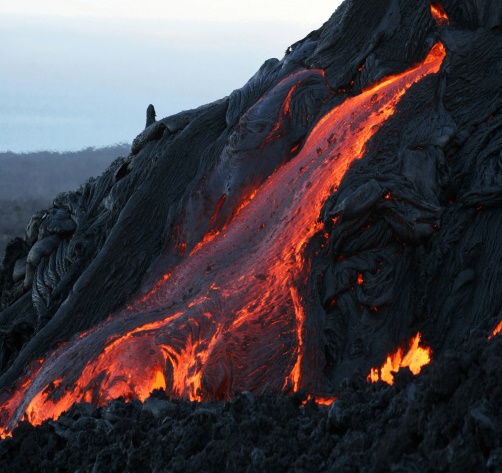 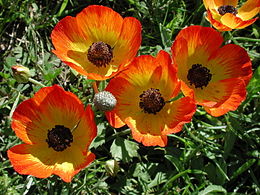 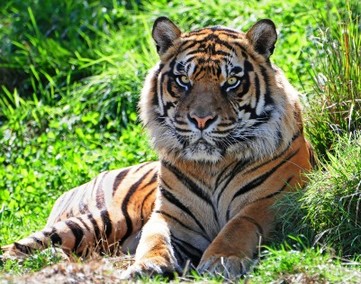 Little quizzes
Mikroba fotoautotrof ?
Mikroba kemoheterotrof?
Mikroba fotoheterotrof?
Mikroba kemoautotrof?  
Sebutkan contohnya
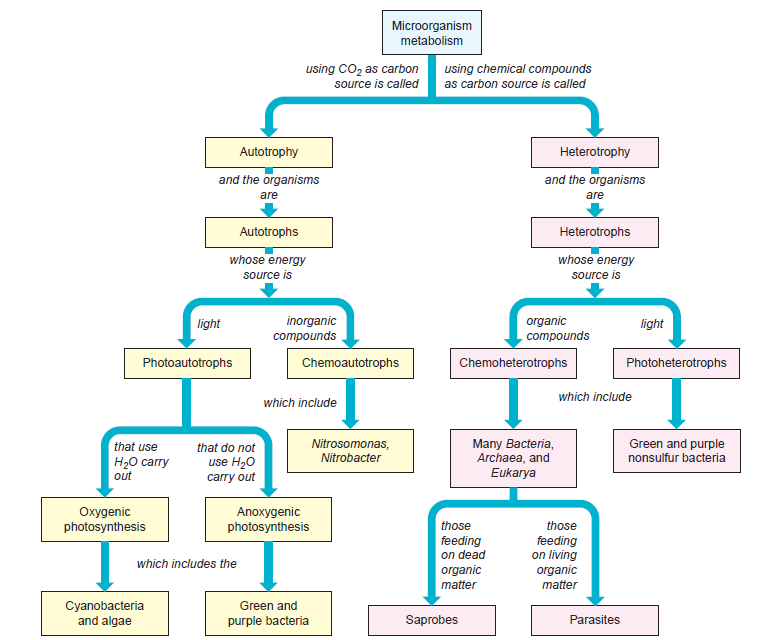 Pembagian mikroba berdasarkan sumber karbon dan energinya
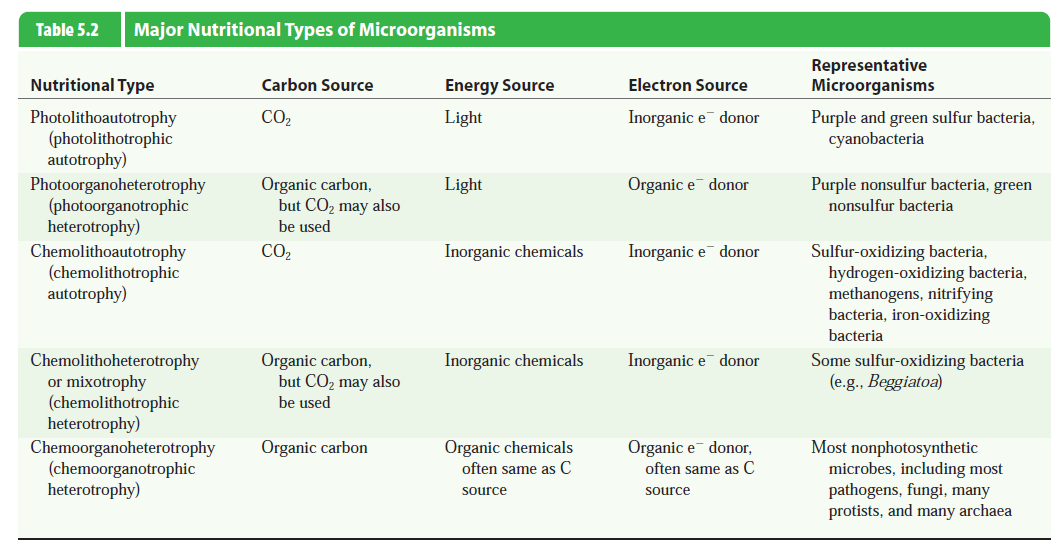 Nutrisi untuk Mikroba
Mikroba juga membutuhkan nutrisi lain seperti nitrogen, sulfur dan fosfor
Mikroba bisa mendapatkan sumber nitrogen dari asam nukleat dan fiksasi nitrogen  contohnya?
Mikroba mendapatkan sumber fosfor dari fosfat inorganik
Mikroba mendapatkan sumber sulfur dari sulfat
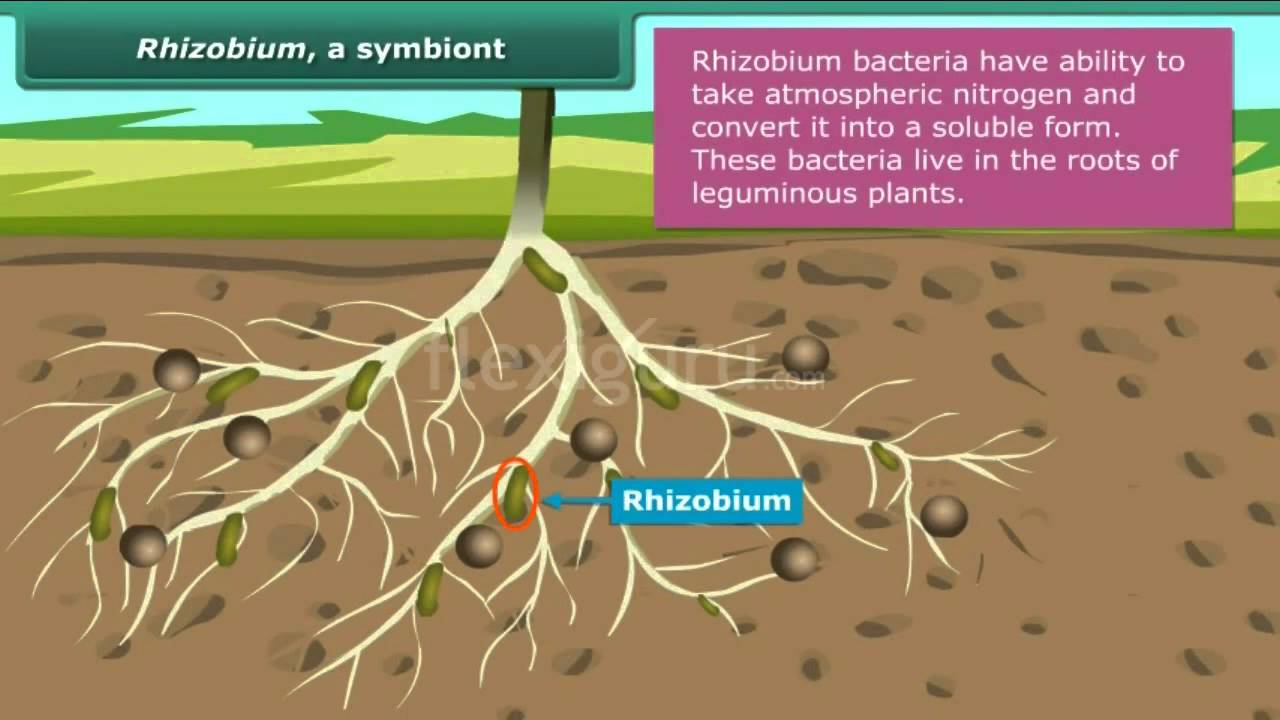 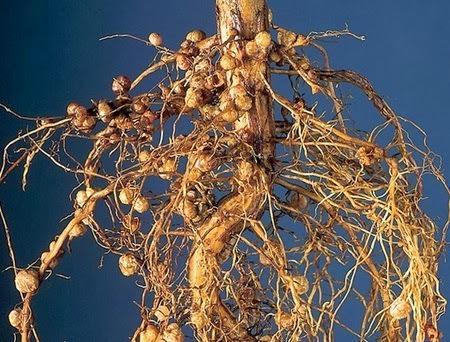 Nutrisi untuk Mikroba
Mikroba juga membutuhkan growth factor (vitamin, purin pirimidin dan asam amino)
Growth factor adalah senyawa organik yang sangat dibutuhkan untuk membentuk sel atau kofaktor pembentuk sel yang tidak bisa dihasilkan oleh sel itu sendiri
Vitamin  ?
Purin pirimidin  ?
Asam amino  ?
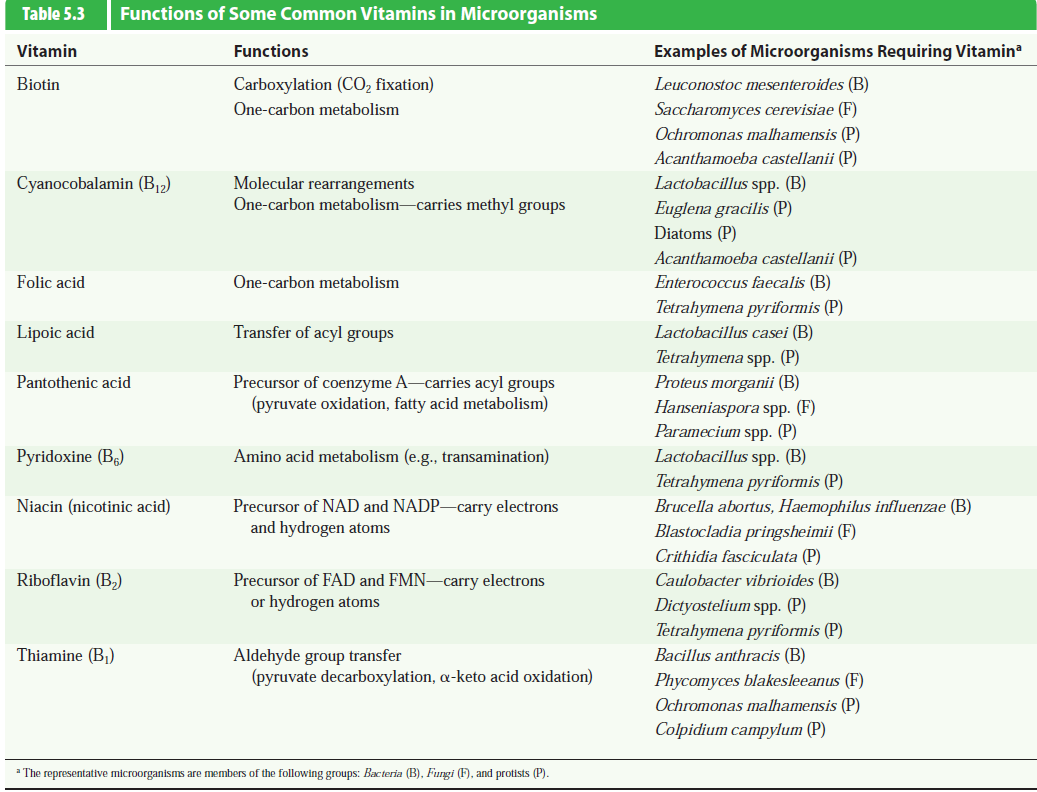 Mikroba Pembentuk Vitamin
Riboflavin  dihasilkan oleh Candida, Clostridium
Vitamin B12  dihasilkan oleh Streptomyces
Vitamin C  dihasilkan oleh Corynebacterium
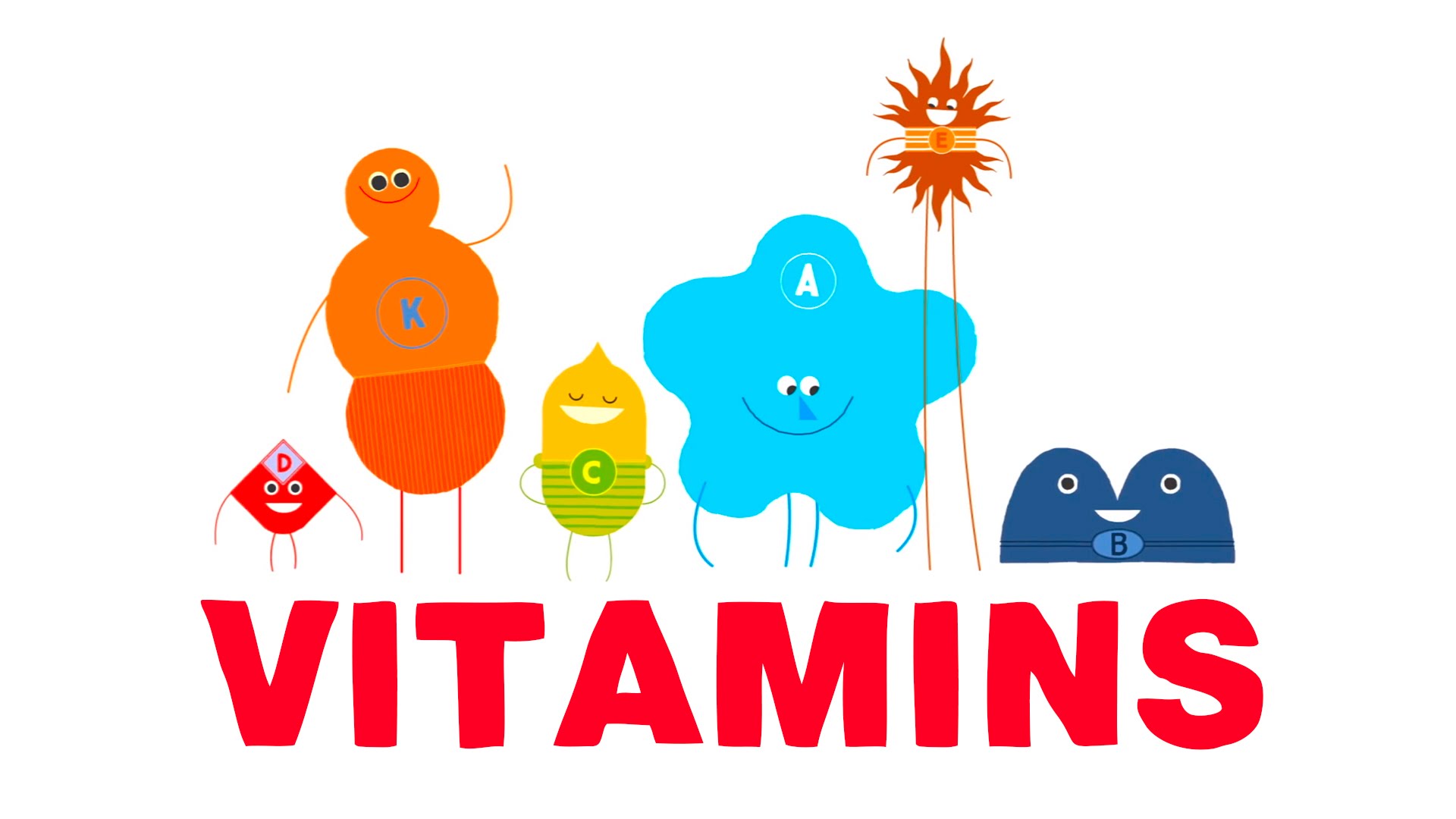 Pertumbuhan Bakteri di Dalam Laboratorium
Pertumbuhan bakteri di laboratorium harus memperhatikan nutrisi 
Nutrisi ini harus disediakan dalam tempat tumbuhnya  medium pertumbuhan/medium kultur/culture media
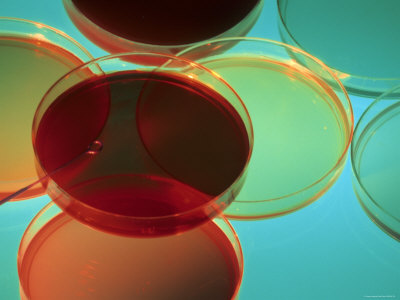 Jenis-jenis Media Kultur
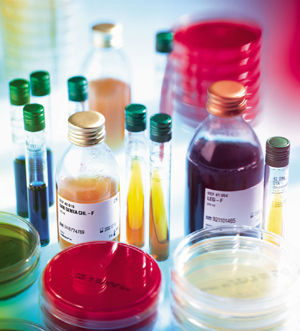 Bentuk zatnya 
Padat
Cair
Komposisi nutrisinya
Sintetik (defined)
Komplek
Fungsinya
Suportif
Diperkaya
Selektif
Diferensial
Bentuk Media Kultur
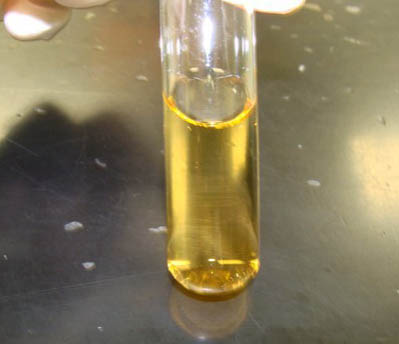 Media Cair
Tidak dapat digunakan untuk identifikasi bakteri tertentu
Umumnya digunakan untuk perbanyakan bakteri dan uji aktivitas bakteri (uji fermentasi)
Contohnya??
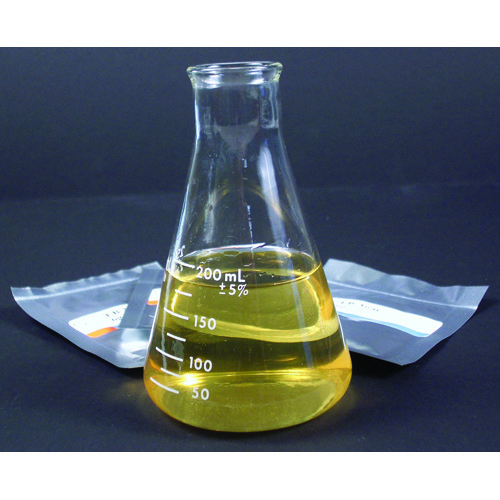 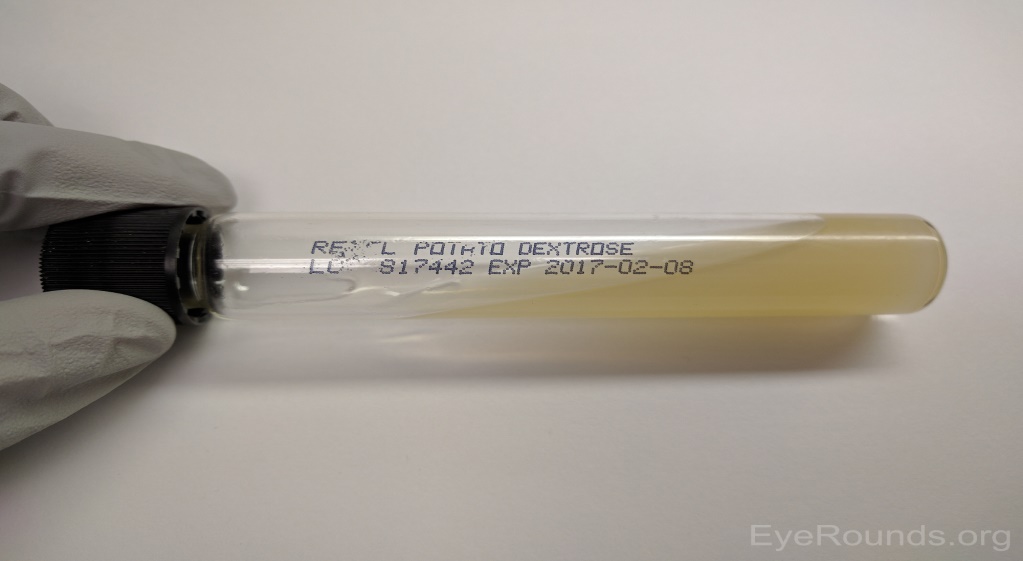 Bentuk Media Kultur
Media Padat
Digunakan untuk isolasi bakteri
Dapat digunakan untuk identifikasi bakteri  aerob-anaerob, bentuk koloni
Contohnya??
Agar miring
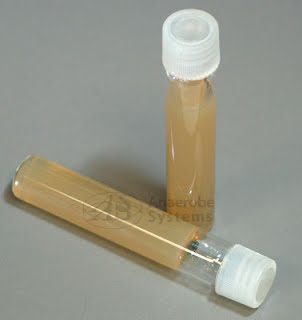 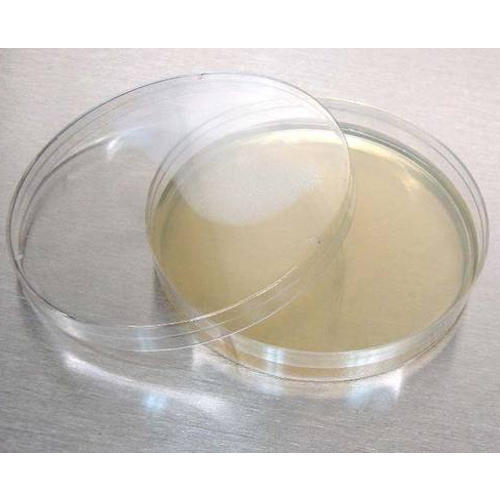 Agar tegak
Plat agar
Media Kultur Berdasarkan Komposisi Nutrisinya
Media sintetik
Merupakan media kultur yang telah diketahui komposisi bahan kimia yang digunakan 
Dapat digunakan untuk isolasi bakteri tertentu
Bisa berbentuk padat atau cair
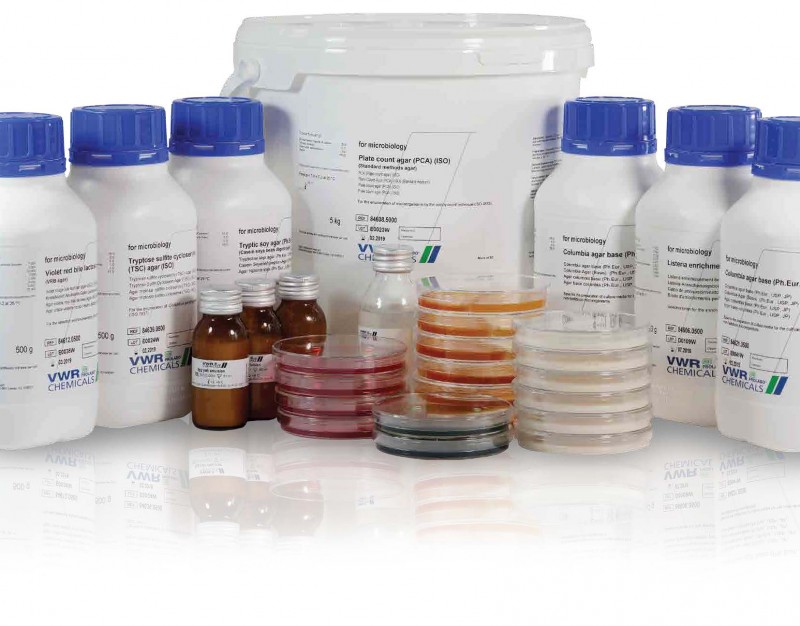 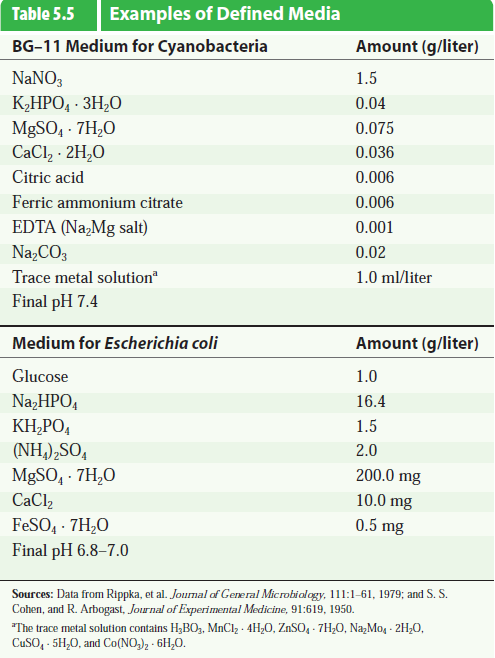 Media Kultur Berdasarkan Komposisi Nutrisinya
Media komplek
Merupakan media kultur yang belum diketahui komposisi bahan kimia yang digunakan 
Dapat digunakan untuk isolasi bakteri tertentu
Bisa berbentuk padat atau cair
Contohnya??
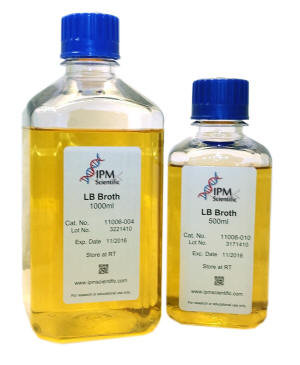 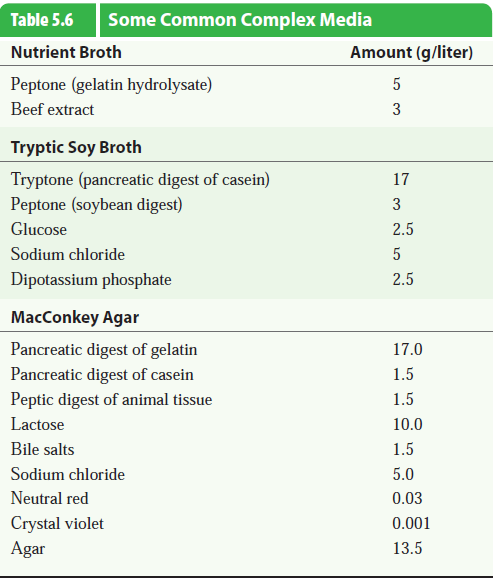 Media Kultur Berdasarkan Fungsinya
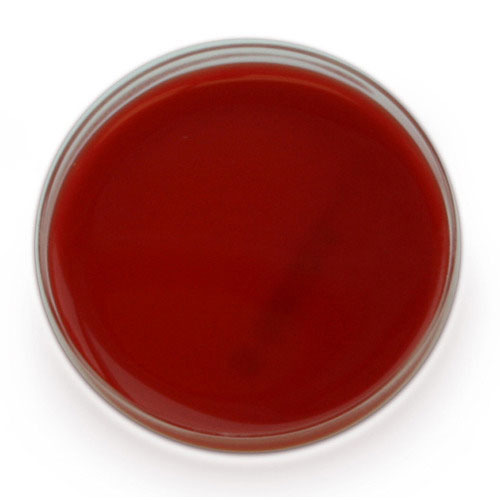 Media suportif
Untuk menjaga pertumbuhan mikroba
Dalam bentuk cair dan padat
Contohnya pada nutrien agar
Media yang diperkaya (enriched medium)
Medium pertumbuhan yang ditambahkan dengan bahan-bahan nutrisi khusus (mis.darah atau coklat)
Untuk menumbuhkan mikroba yang susah ditumbuhkan pada medium lain (fastidious microbes)
Umumnya dalam bentuk padat
Contohnya Agar darah dan agar coklat
Agar darah
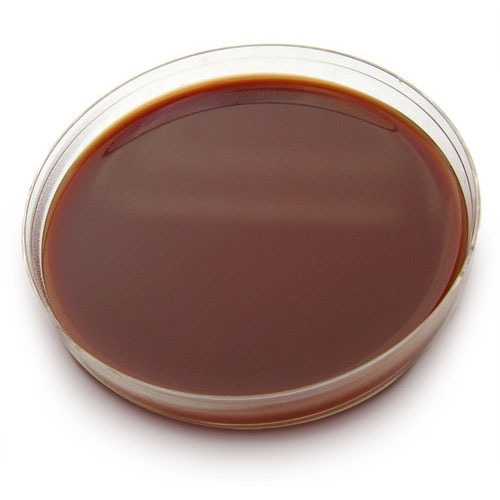 Agar coklat
Media Kultur Berdasarkan Fungsinya
Medium Selektif
Digunakan untuk menumbuhkan mikroba tertentu
Terdapat penambahan garam atau pewarna (mis. Fuchsin atau crystal violet untuk menumbuhkan bakteri gram negatif dan menghambat bakteri gram positif)
Bentuk media padat
Contohnya endo agar, MacConkey agar
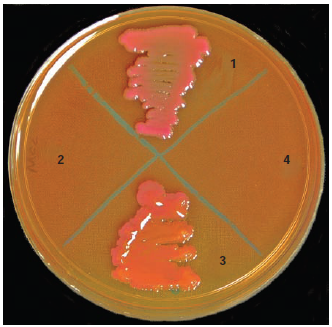 Bakteri E.coli dapat tumbuh, sedang bakteri gram positif tidak tumbuh
Media Kultur Berdasarkan Fungsinya
Medium diferensial
Medium kultur dengan penambahan bahan tertentu
Dapat digunakan untuk membedakan spesies mikroba berbeda yang kekerabatannya dekat berdasarkan sifat biokimia dan fisiologis
Bentuk media padat
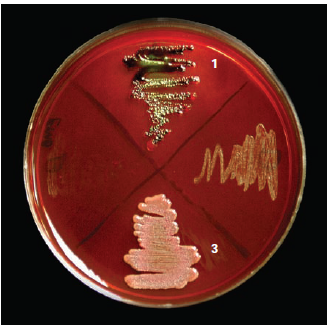 Enterobacter aerogenes berwarna merah mudah, E.coli berwarna hijau mengkilat
Pertumbuhan Mikroba
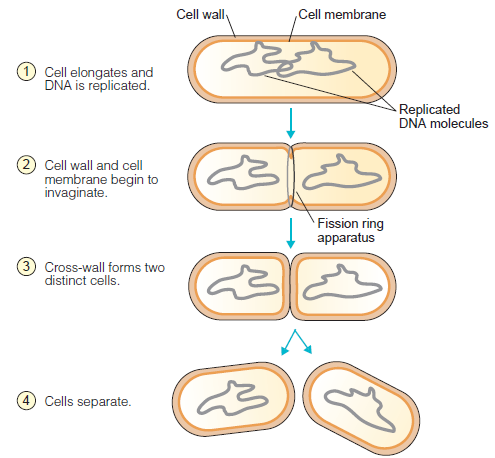 Pertumbuhan mikroba bisa berarti bertambah besar dan bertambah banyak
Perbanyakan mikroba secara aseksual dilakukan dengan cara pembelahan diri (binary fusion)
Perbanyakan Bakteri
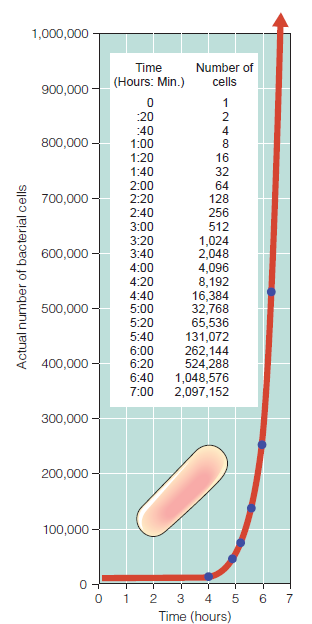 Bakteri dapat berkembang biak atau memperbanyak diri secara cepat dan mampu menghasilkan banyak bakteri baru
Perbanyakan E.coli dalam beberapa jam
Kurva Pertumbuhan Bakteri
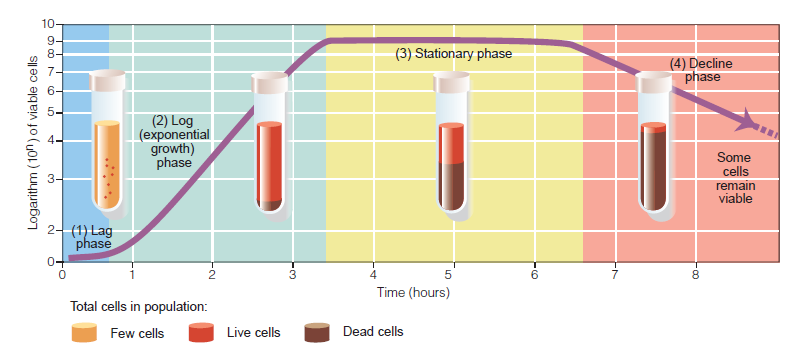 Kurva Pertumbuhan Bakteri
Fase Lag
Bakteri beradaptasi dengan lingkungan 
Persiapan untuk pembelahan diri  perbesaran sel, menyimpan energi, sintesis enzim

Fase Log
Bakteri secara aktif melakukan pembelahan diri
Jumlah bakteri akan meningkat secara eksponensial
Kurva Pertumbuhan Bakteri
Fase stasioner
Terjadi tingkat pembelahan diri = kematian sel
Jumlah sel bakteri mulai stagnan, tidak ada peningkatan

Fase Kematian
Jika nutrisi semakin terbatas 
Jumlah bakteri semakin menurun (semakin banyak bakteri yang mengalami kematian)
Faktor-faktor yang Berpengaruh dalam Pertumbuhan Mikroba
Ketersediaan air dan zat terlarut
Tingkat keasaman (pH)
Suhu
Konsentrasi oksigen
Tekanan hidrostatik
dll
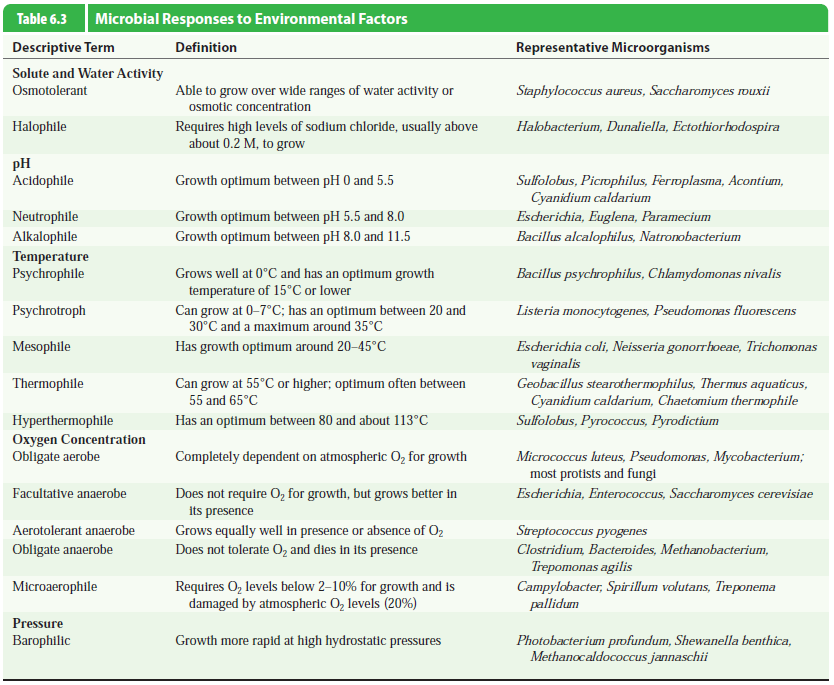